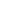 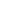 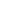 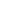 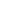 Rozvody v lištách
Hmoždinka, skrutka
Korýtko lišty
Vodiče
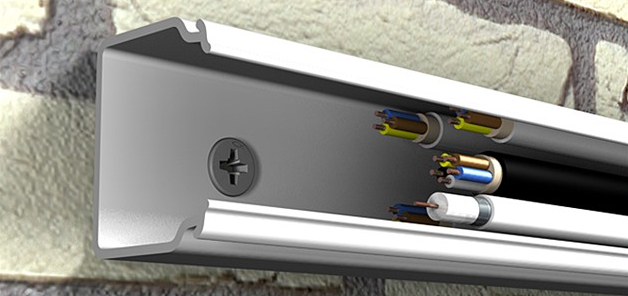 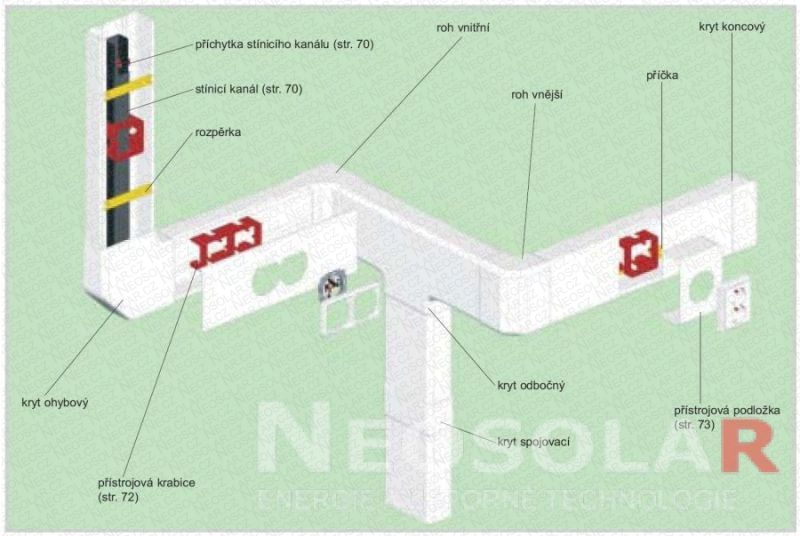 Parapetný žľab
1 – veko (horný diel)
2- korýtko (spodný diel)
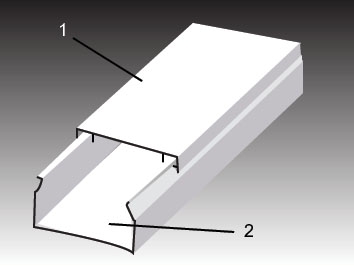 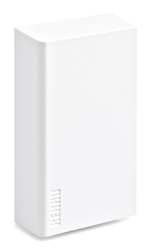 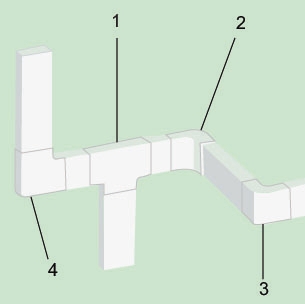 Tvarové diely parapetných žľabov:
1- rozbočovací diel
2 – vnútorný rohový diel
3 – vonkajší rohový diel
4 – plochý uholník
5- koncový diel
6 – kryt rezu pre žľaby
7 – hmoždinka
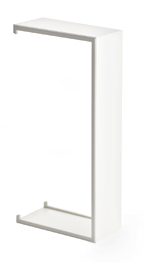 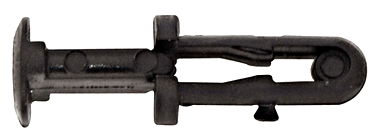 Príslušenstvo pre káblové žľaby:
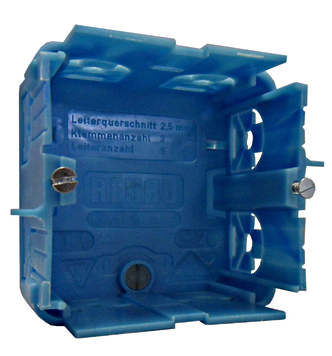 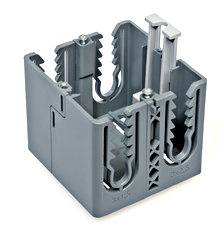 Prístrojová škatuľa
Škatuľa pre parapetný žľab
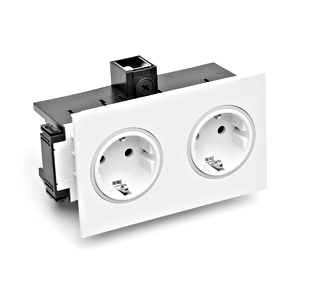 Dvojitá zásuvka pre žľaby
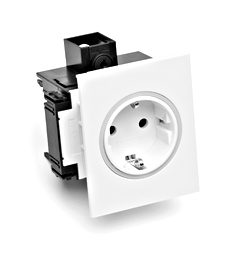 Jednoduchá zásuvka pre žľaby
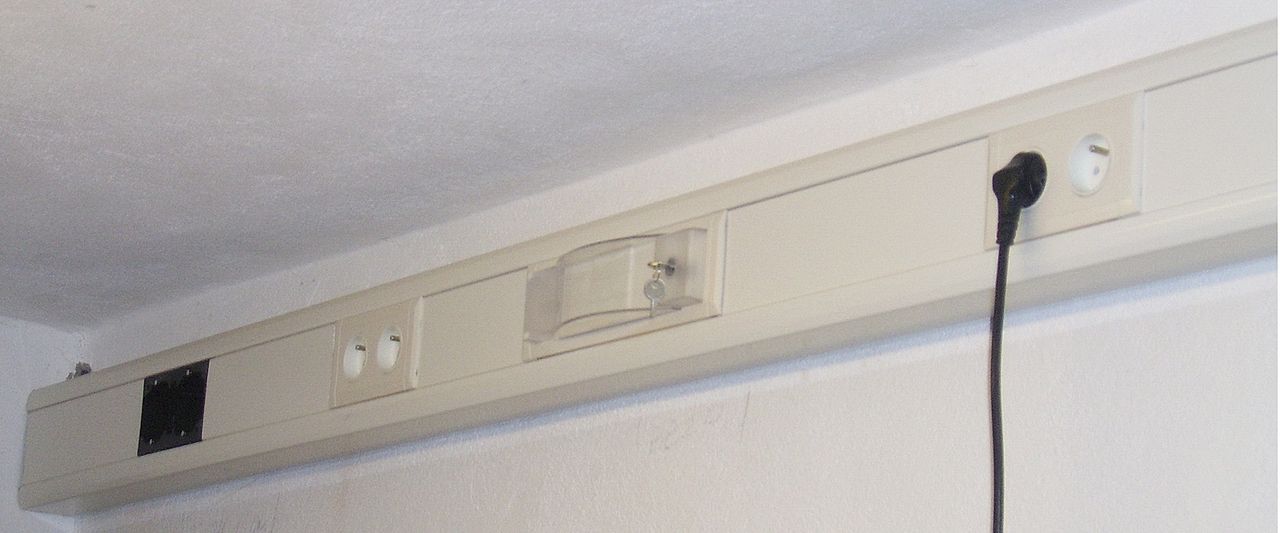 Parapetný žľab
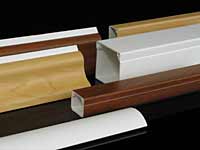 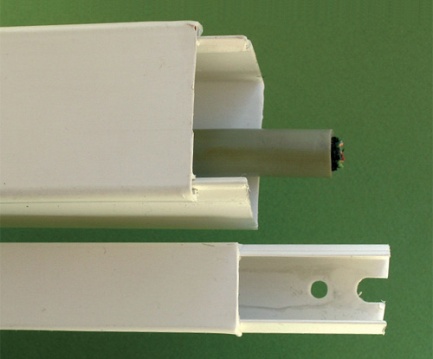 Druhy žľabov
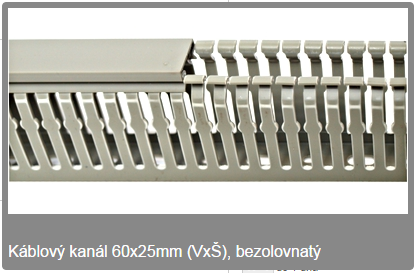 Káblový žľab
Nástenný kanál – štvorcový, obdĺžnikový
Špirálový žľab
Podlahový kanál
Ochranná flexibilná rúrka
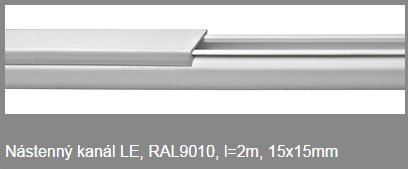 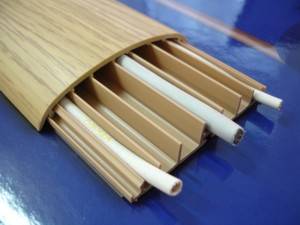 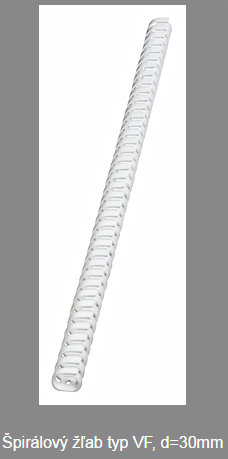 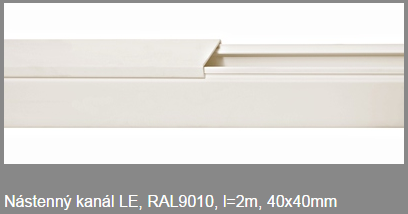 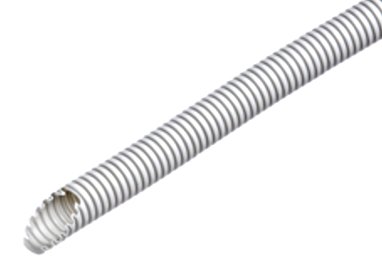